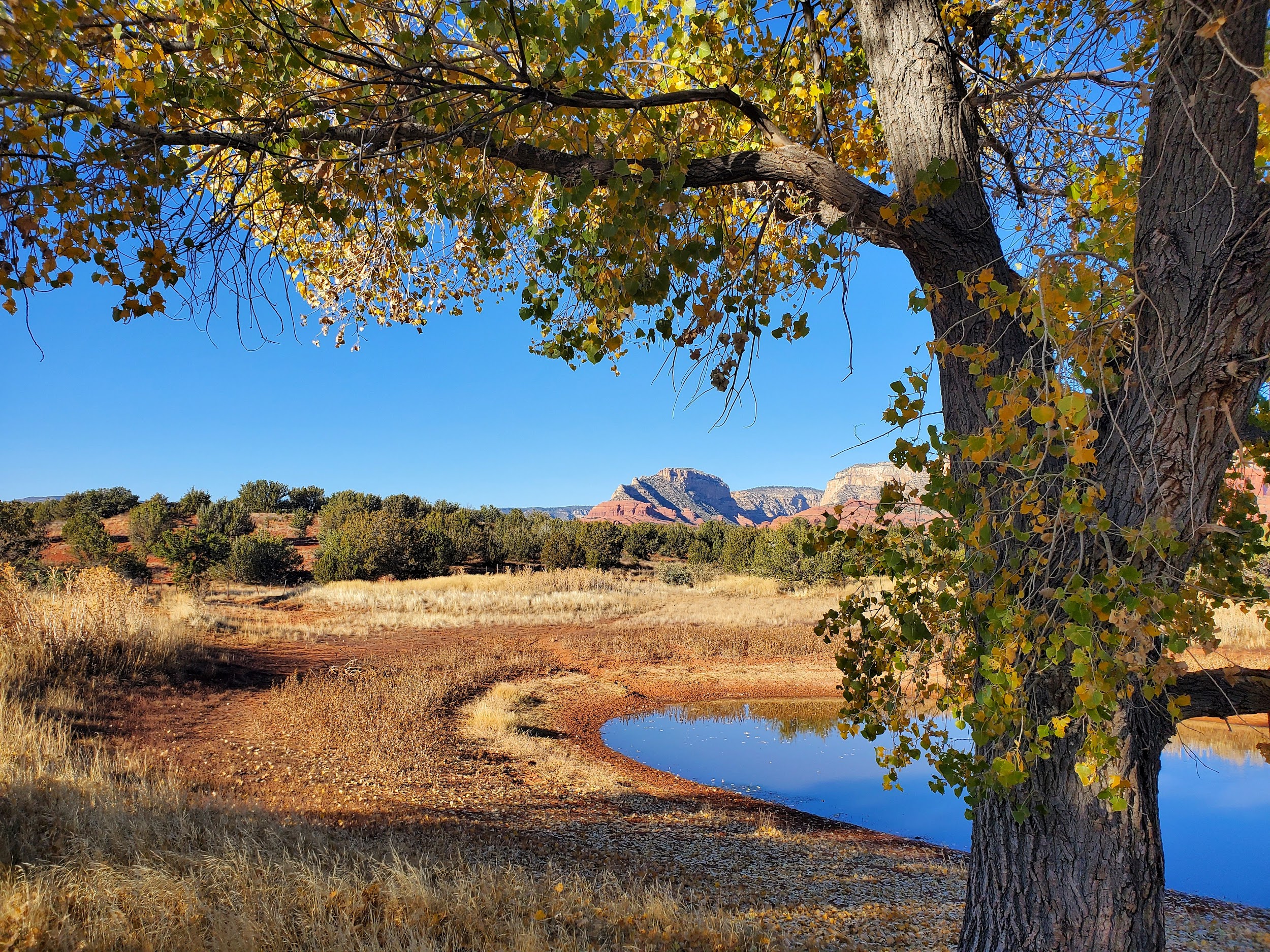 Using eDNA to assess invertebrate biodiversity across a temperature gradient
Dylan Chandler
Rebecca Best
Northern Arizona University
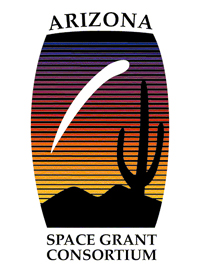 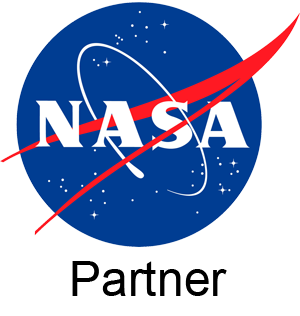 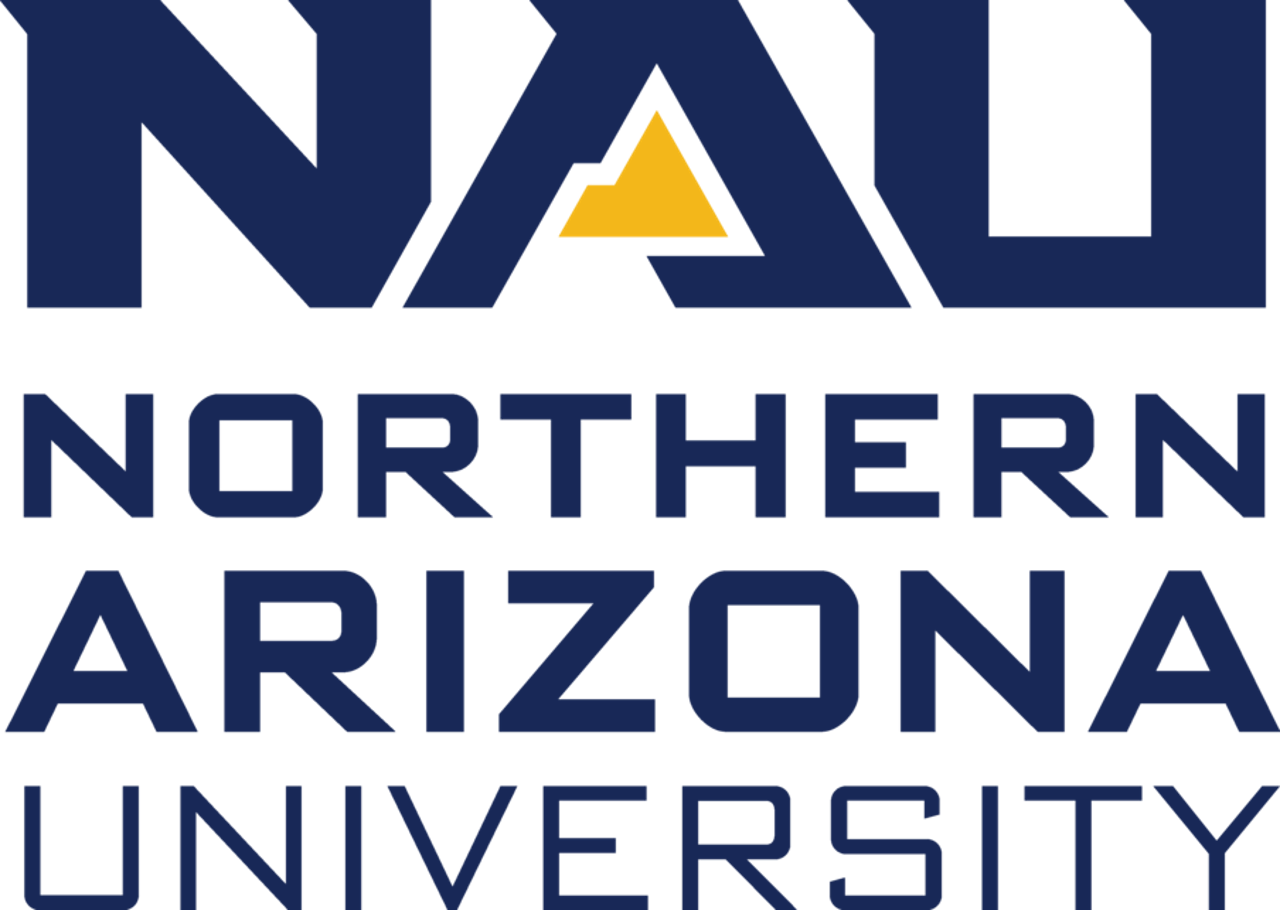 Global Importance
Climate change is rapidly impacting ecosystems around the world
Increasing temperatures are shifting where organisms can live
Need a quick and efficient method of sampling biodiversity to monitor current and future changes
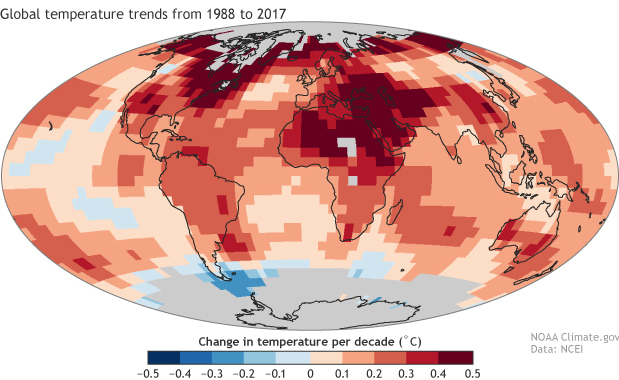 Methods for assessing biodiversity
Traditional method
Field surveys
Collect, preserve, ID
Time consuming, can be costly
eDNA analysis
Genetic material from dead and living cells
Collected, extracted, and sequenced
Quick, relatively cheap
Greater sensitivity
Endangered species, fragile ecosystems
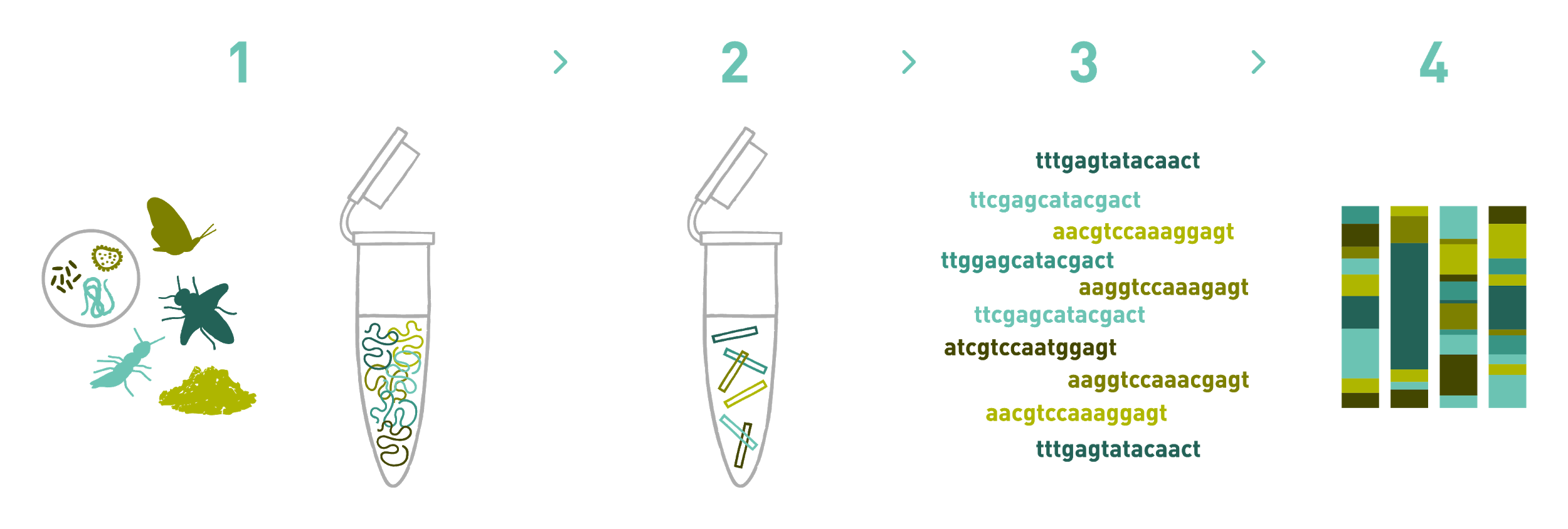 [Speaker Notes: Tells us what organisms live and interact with that environment]
eDNA and water temperature
New technology and method
Temperature significantly affects degradation rate of eDNA
Smaller sequences are harder to identify
Need to better understand before we can use to study temperature effects on biodiversity
Focus- invertebrate diversity in aquatic ecosystems across elevation gradient as a proxy for temperature
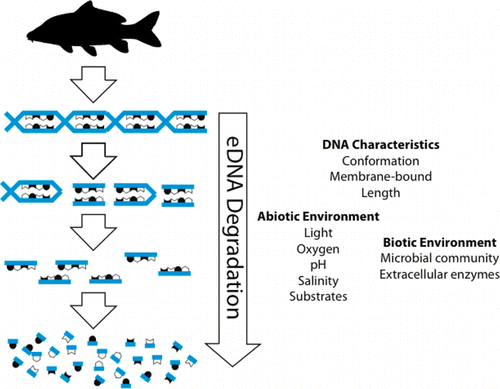 [Speaker Notes: Many factors affect degradation in natural environments- temperature]
Methods
8 perennial stock ponds sampled in November, after period of highest invertebrate diversity
Vacuum filtered through cellulose nitrate membrane with pore size 0.45 um
DNA extracted using DNeasy kits
Sequenced at mitochondrial COI marker
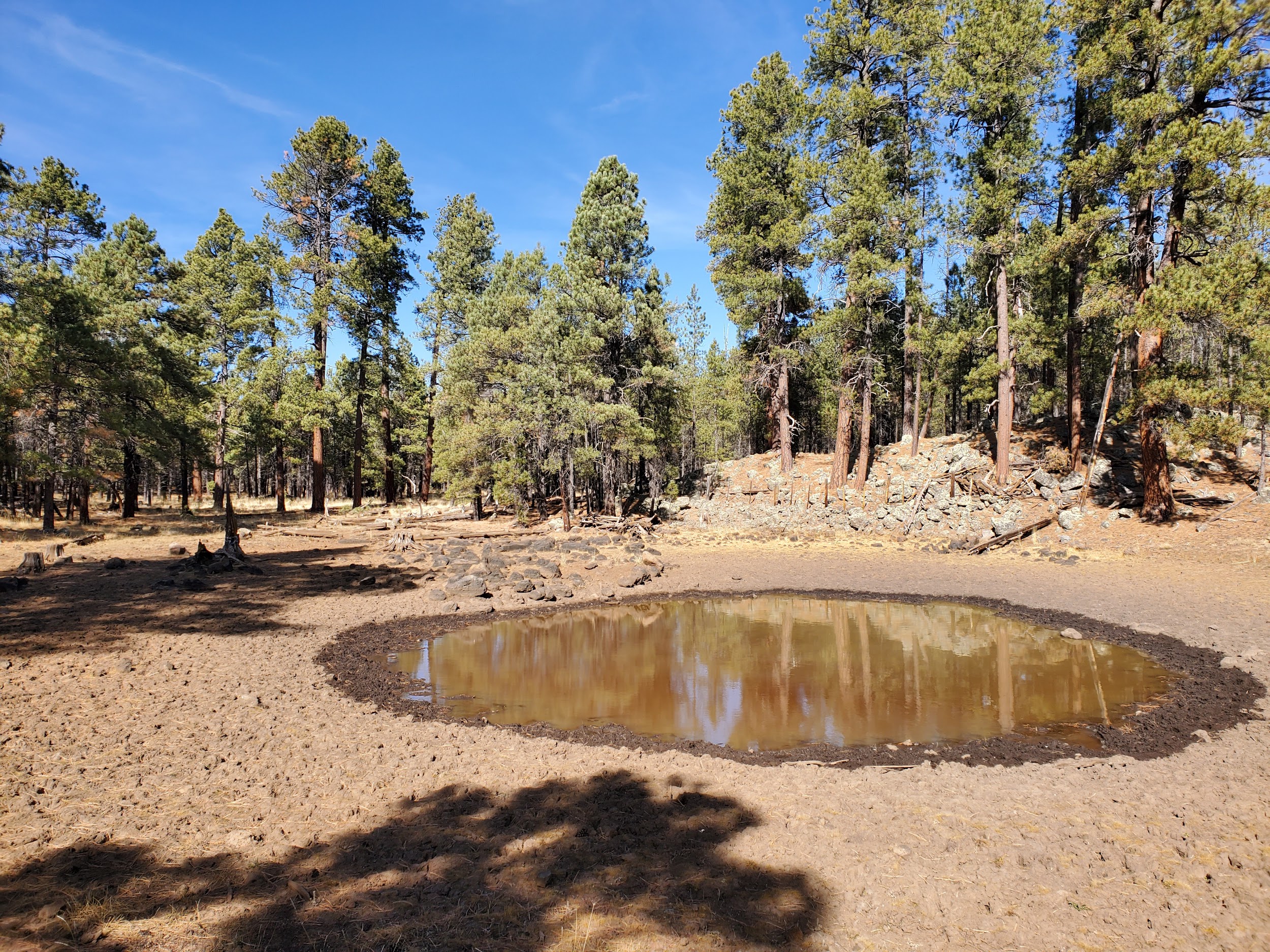 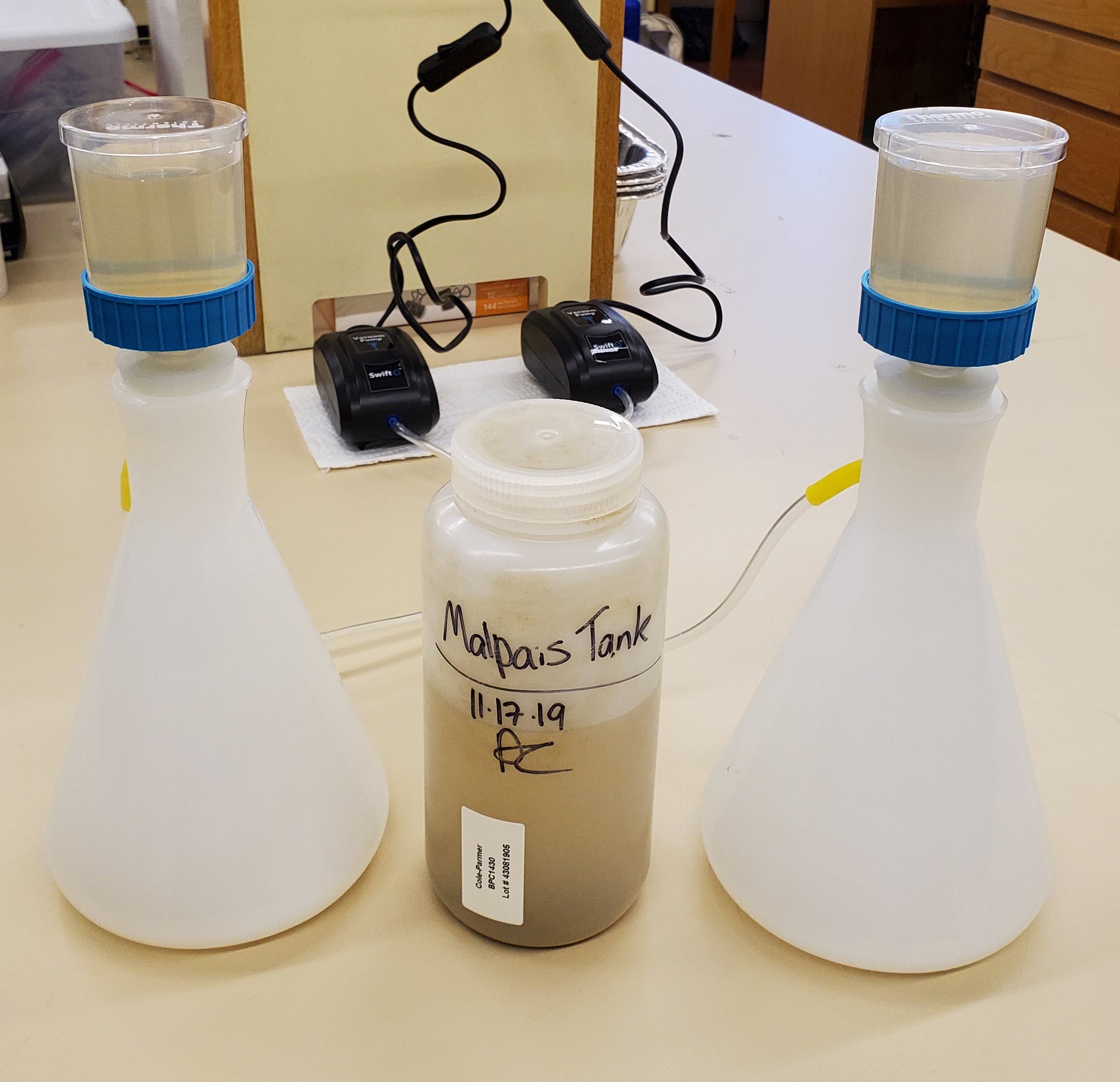 [Speaker Notes: November, after the period of highest invertebrate diversity in fall]
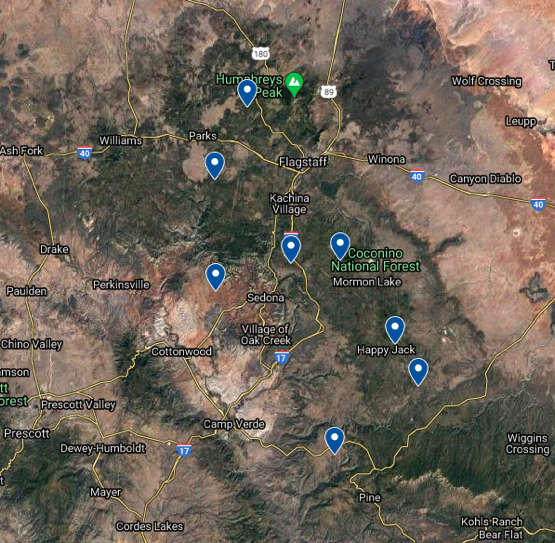 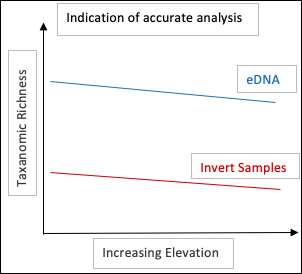 Analysis
Compare patterns of diversity from both methods
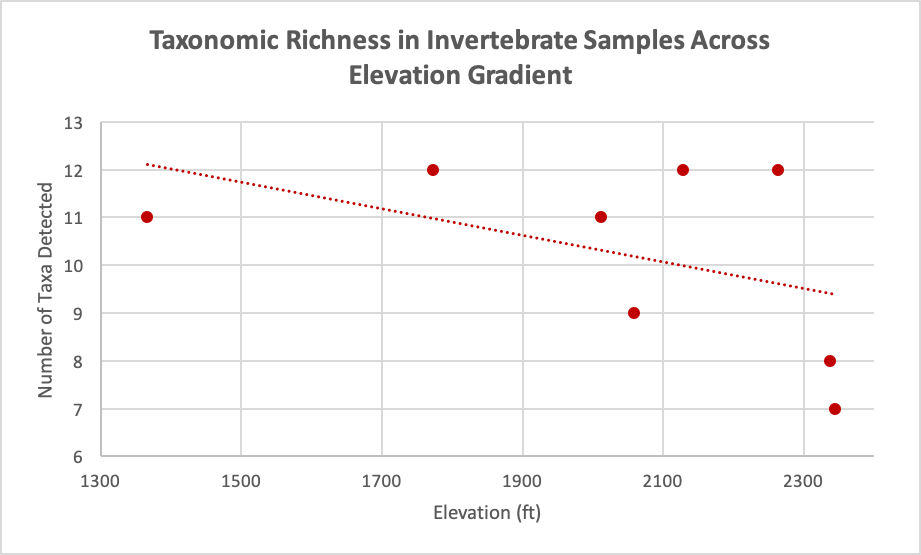 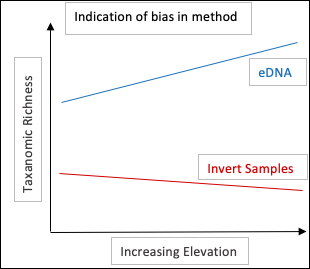 [Speaker Notes: Assessing diversity pattern in invertebrate samples and eDNA analysis]
Conclusion
Continuing with sequencing and analysis
Will compare patterns in taxonomic richness to determine accuracy of eDNA analysis across a temperature gradient
Similar patterns could indicate an efficient new way to monitor biodiversity in aquatic ecosystems impacted by climate change
Acknowledgements
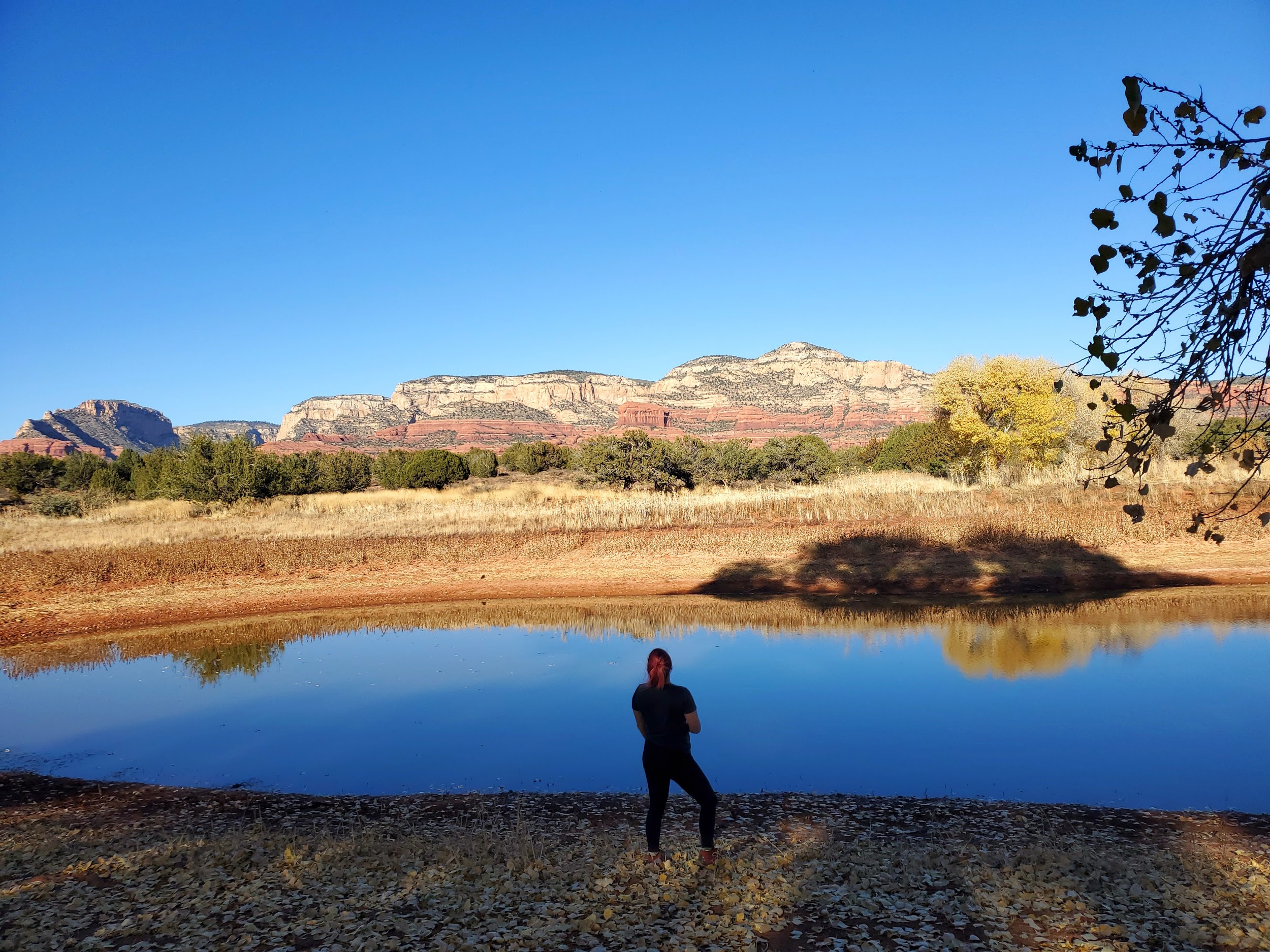 Thank you to:
NASA Space Grant
Rebecca Best
Kelsey Banister
Joseph Mihaljevic 
Kaitlin Haase
Lela Andrews
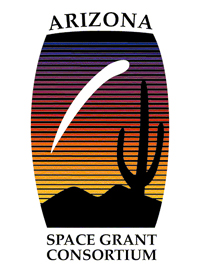 [Speaker Notes: (mih-Hal-yeh-vic)]